CONSEJO ABIERTO
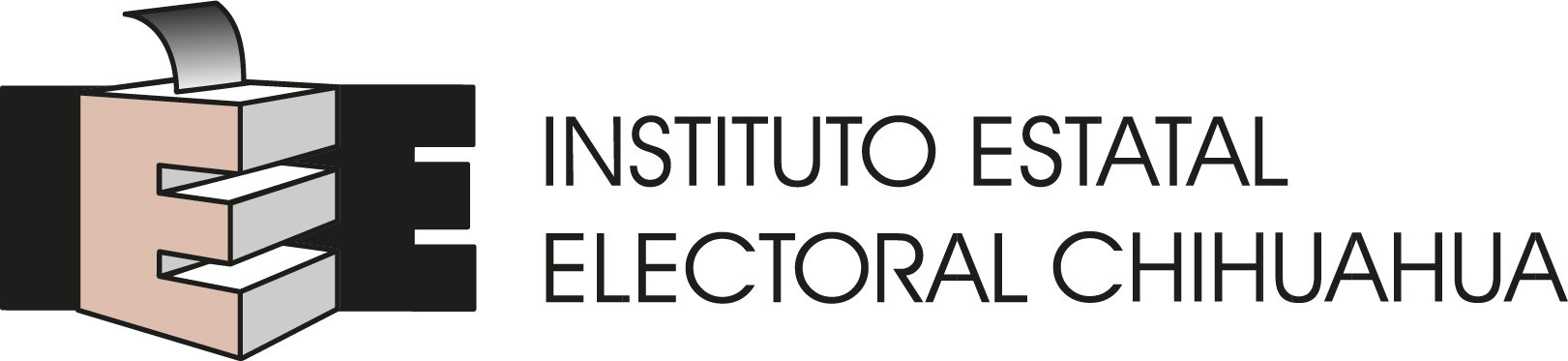 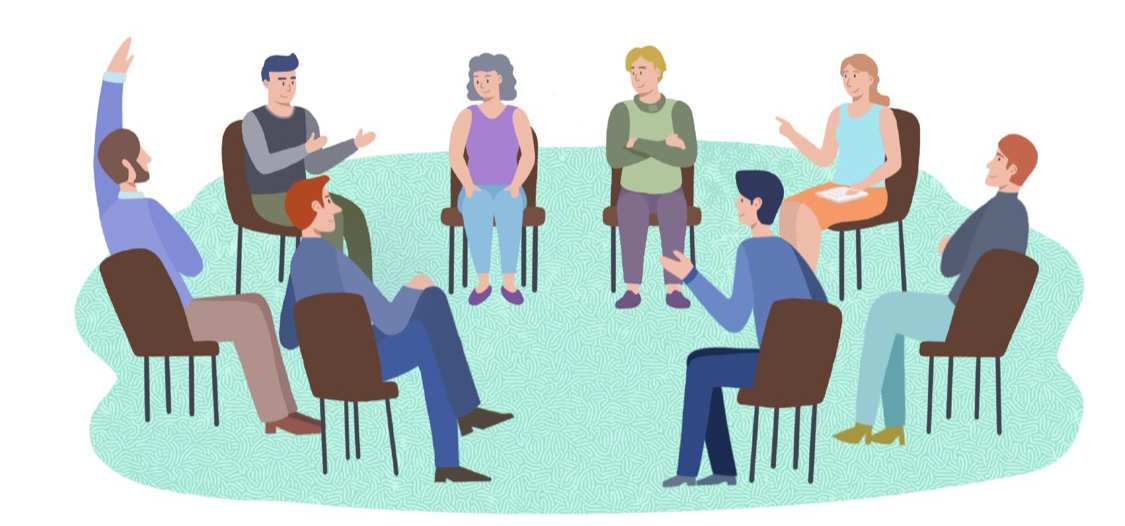 El Instituto reconoce el derecho de las y los ciudadanos chihuahuenses para participar directamente con voz en las sesiones públicas del Consejo Estatal, en los asuntos del del día, establecidos para ello, lo cual no implica su derecho al voto.
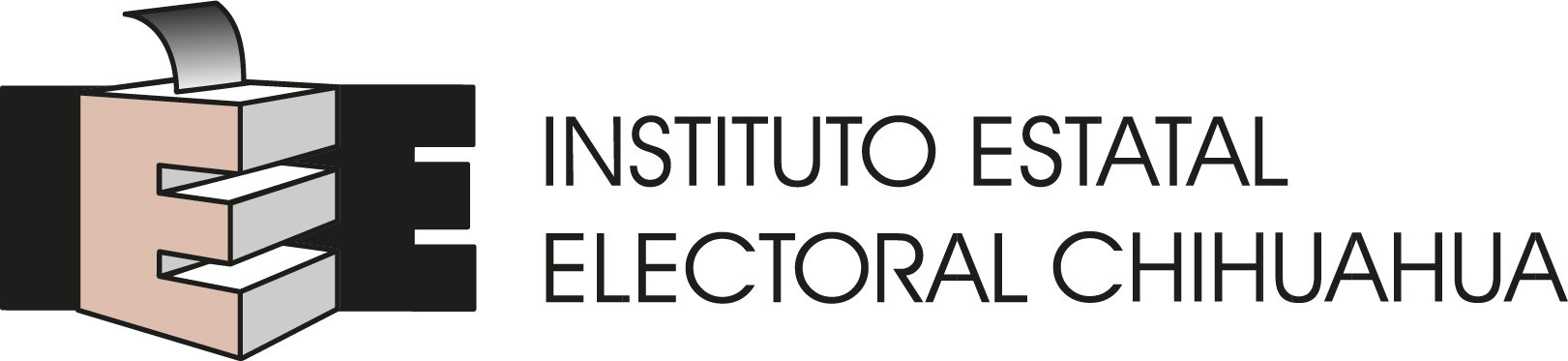 Art. 126, Lineamiento de Participación Ciudadana del IEE
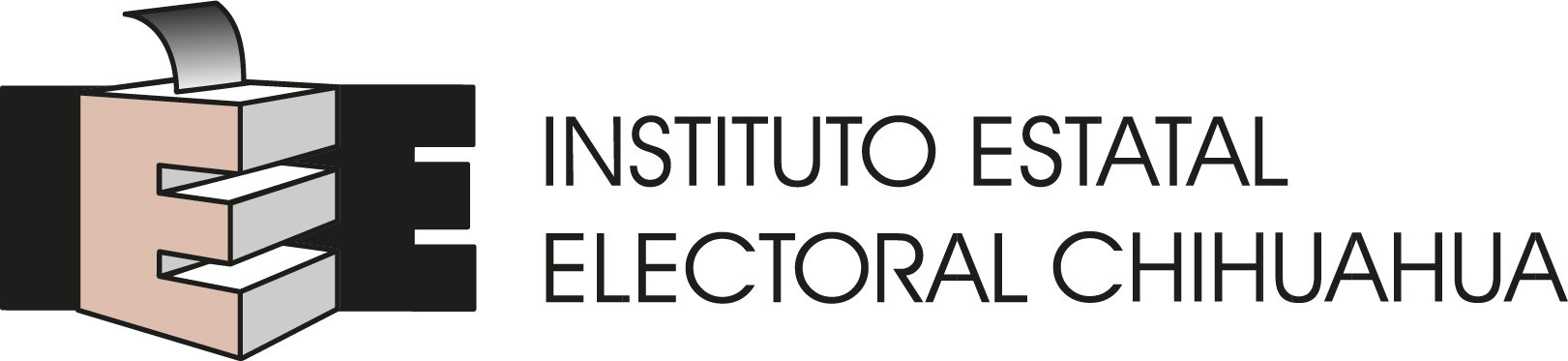 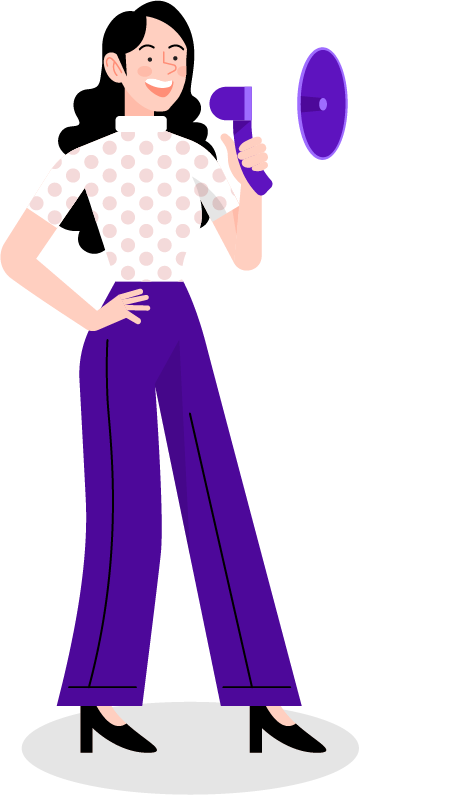 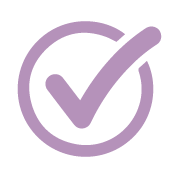 En el acuerdo por el que se apruebe la convocatoria de sesión pública abierta, se determinará el procedimiento para la selección de las y los ciudadanos participantes.
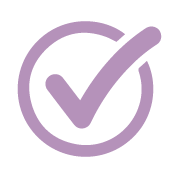 La ciudadanía seleccionada será notificada con la oportunidad debida, para su presencia en la sesión pública.
Art. 129, Lineamiento de Participación Ciudadana del IEE
[Speaker Notes: La aprobación de las ciudadanas y/o ciudadanos participantes se realizará por la Comisión de Consejeras y Consejeros Electorales cuyas actividades correspondan con los temas a tratar, en la que se analizará quiénes son las personas que cumplieron con los requisitos de la Convocatoria.]
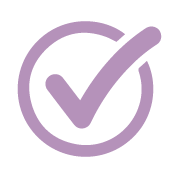 El Consejo Estatal o la Comisión respectiva, podrán emitir convocatoria dirigida a la ciudadanía, en la que se precisen los puntos del orden del día en que podrán participar las y/o ciudadanos elegidos, misma que contendrá, al menos:
a)
Fecha, hora y lugar en que se celebrará la sesión pública abierta; 

Puntos del orden del día en que participarán las o los ciudadanos;

Número máximo de participantes; y número y duración de las intervenciones; 

Procedimiento para acreditación de participantes;
b)
c)
d)
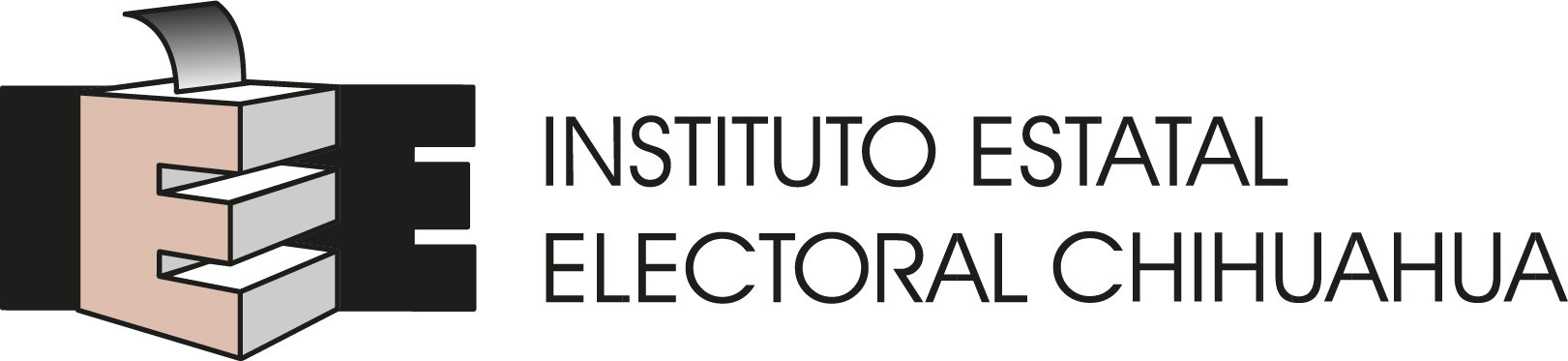 Art. 127, Lineamiento de Participación Ciudadana del IEE
[Speaker Notes: Las sesiones públicas abiertas, podrán tener lugar en entidades del Estado distintas a la sede central del Instituto.]